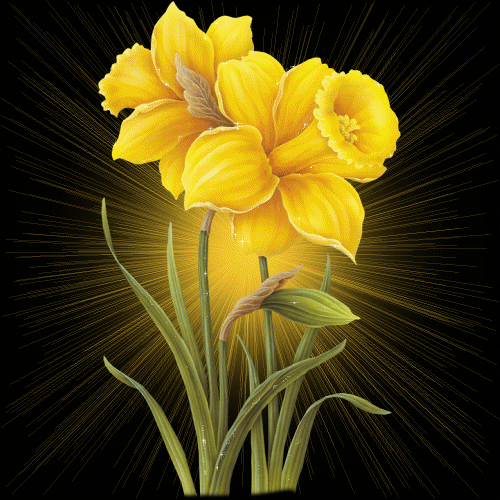 WELCOME
Farzana chowdhury
Assistant teacher
Norpati government primary school
Laksam,cumilla.
E-mail:sorna67m@gmail.com
Lesson declaration
Class  Two
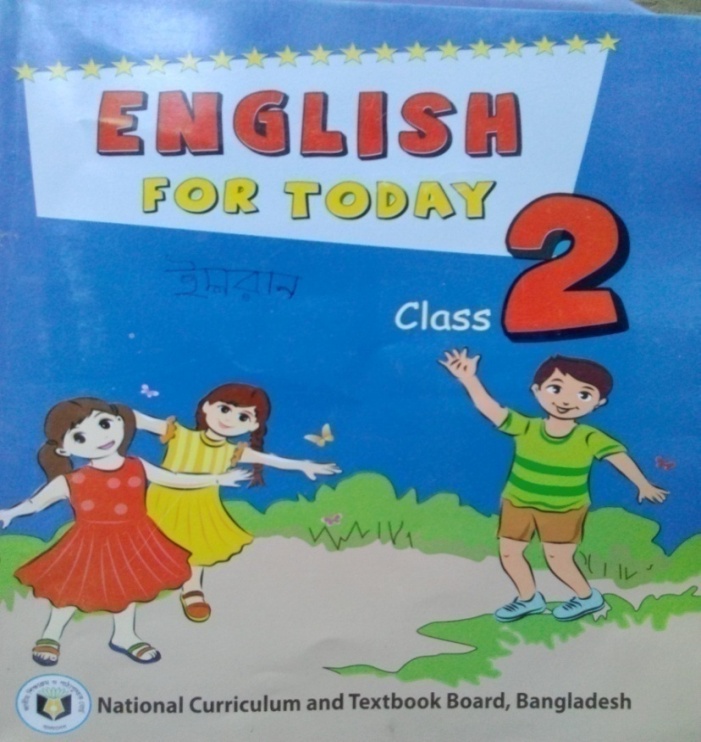 Subject   ; English
Unit  :26
Lesson:in the/at
Learning outcomes
Students will be able to -
Listening :
1.1.1 become familiar with English sounds by listening to common English words.
Speaking :
1.1.1 repeat after the teacher simple words and phrases with proper sounds and stress.
1.1.2 say simple words and phrases with proper sounds and stress.
Lets sing a song
In the
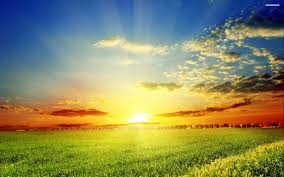 morning
In the
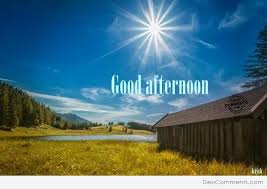 afternoon
In the
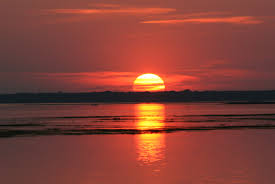 evening
at
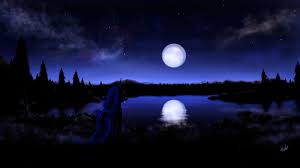 night
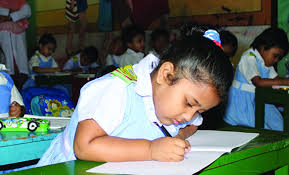 Individual work
Match the picture with the words
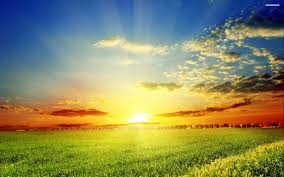 afternoon
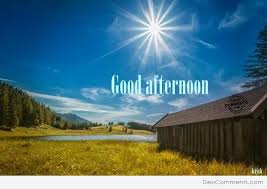 night
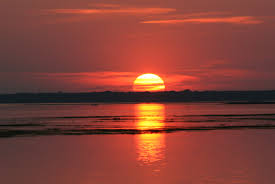 morning
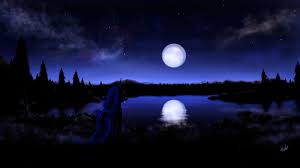 evening
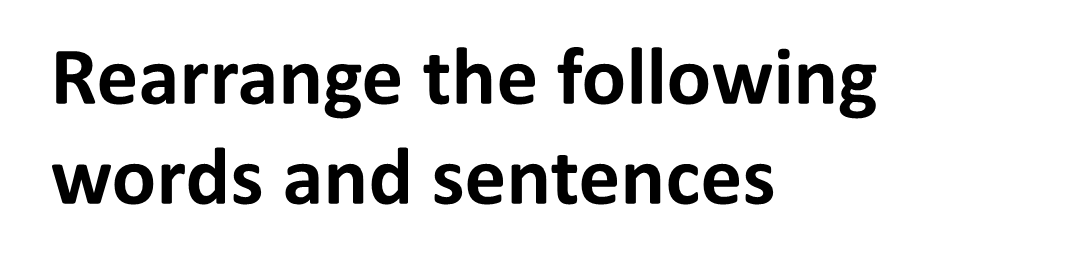 rominng
terfnoona
nievegn
hting
Morning
Afternoon
Evening
night
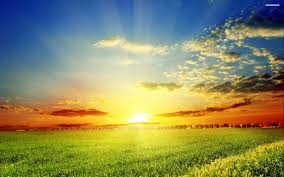 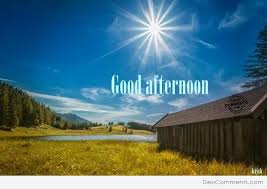 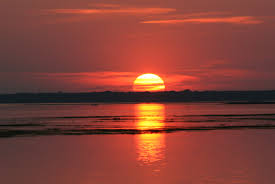 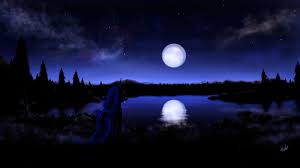 Make sentences with the words
I have breakfast
 in the morning
morning
afternoon
I play in the afternoon
I do my homework in the evening.
evening
I brush my teeth 
at night.
night
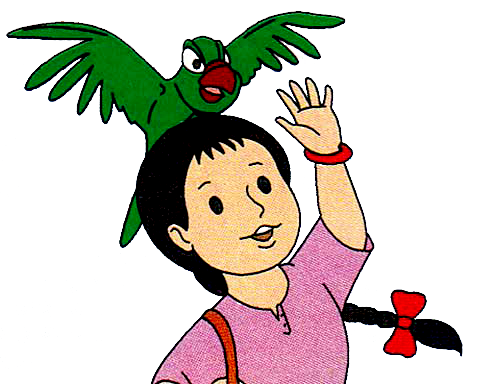 Bye bye
See you tomorrow